Online Surgical Mortality Audit Training Module: Reflections and Recommendations
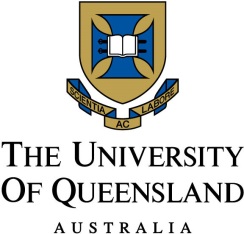 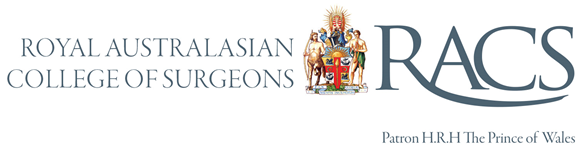 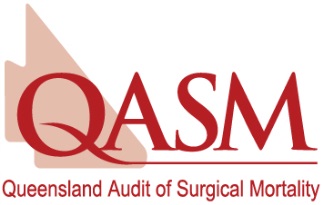 Phoebe Lam¹, Therese Rey-Conde², Candice Postin²
¹School of Public Health, The University of Queensland
²Queensland Audit of Surgical Mortality, Royal Australasian College of Surgeons
SUMMARY OF FINDINGS
The survey had 11 questions with multiple-choice, ranking, and free-text response formats. 
Response rate = 9% (25 responses collected from 14th Sep – 12th Oct 2017)
BACKGROUND
The Queensland Audit of Surgical Mortality (QASM) collects mortality data from all public and private hospitals in Queensland.
A Mortality Audit Training Module (MATM) has been proposed to help surgeons understand best practice for the audit process and how it provides a valuable feedback learning mechanism for surgeons to improve their clinical practice.
Surgical mortality audit process: 
A case form is filled out by the surgeon linked to the mortality case
First line assessment is completed by a surgeon from a different hospital and same specialty (second line assessment occurs if requested) 
Feedback is given to the original surgeon
AIMS AND METHODS
To gather recommendations from surgical trainees in Queensland (n=146), national clinical directors (n=130), and national surgical mortality audit directors (n= 6) to determine content that would be useful for the MATM.
1. The RACS Conducting Surveys Manual, objective outlines of the online module, and QASM staff were consulted for survey design and question content.  
2. An online survey was designed on Getfeedback and approved following RACS protocol.
3. Surveys were sent to SET Trainees and audit directors via direct email. The survey link was included in the surgical newsletter for clinical directors. 
4. Survey results were qualitatively analysed to obtain themes.
Recommendations for the Module
Target group(s):  Trainees and consultants (68%), only trainees (24%), only consultants (8%)
Mandatory for trainees (76%)
Count towards CPD  (Continuing Professional Development) Points for consultants
Delivery time limited from 20min - 1hr
CONCLUSIONS
The surgical audit is useful for surgeons in their learning and practice through peer feedback and assessment. Improving this process involves an emphasis on education, which the module can address through training and case report examples.